учебные материалы по дисциплине
ПРАВОВОЕ
ОБЕСПЕЧЕНИЕ
ПРОФЕССИОНАЛЬНОЙ
ДЕЯТЕЛЬНОСТИ
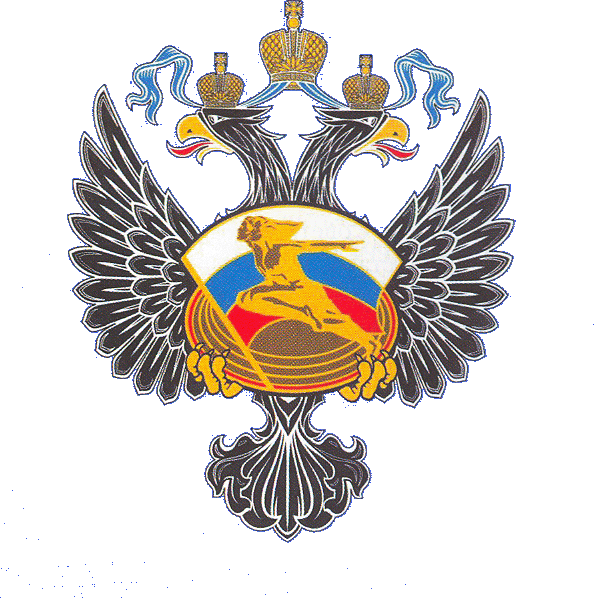 Занятие 6.4
Автор: Дмитроченков А.Е.
Брянское государственное училище олимпийского резерва    2018 г.
Занятие: 8 (2 час)
СИСТЕМА ПРАВООТНОШЕНИЙ В СФЕРЕ ФИЗИЧЕСКОЙ КУЛЬТУРЫ И СПОРТА
Понятие трудового права.
Источники трудового права.
Трудовой договор.
ТРУДОВОЕ       ПРАВО
Предметом трудового права являются отношения работников, возникающие в процессе их участия в труде.
ТРУДОВОЕ ПРАВО – совокупность правовых норм, регулирующих трудовые отношения работников, установленные правилами внутреннего распорядка предприятия.
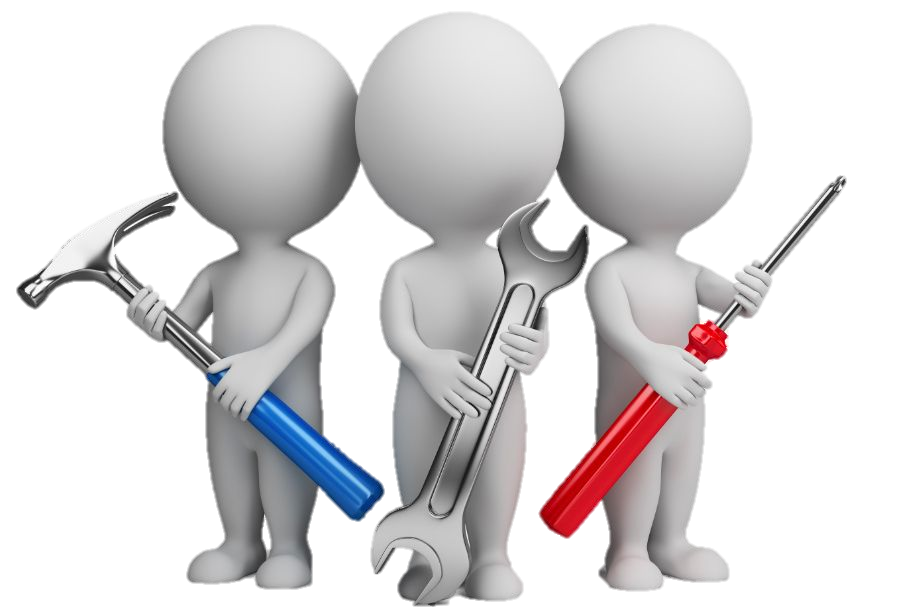 Трудовая дееспособность наступает 
с 15 лет (в порядке исключения -
с 14 лет). 

В качестве СУБЪЕКТОВ 
трудового правоотношения 
выступают с одной стороны, 
работники, с другой стороны 
– предприятия и организации.
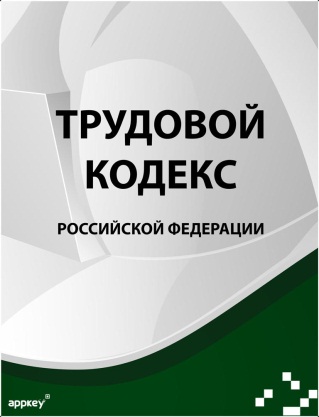 ТРУДОВОЕ       ПРАВО
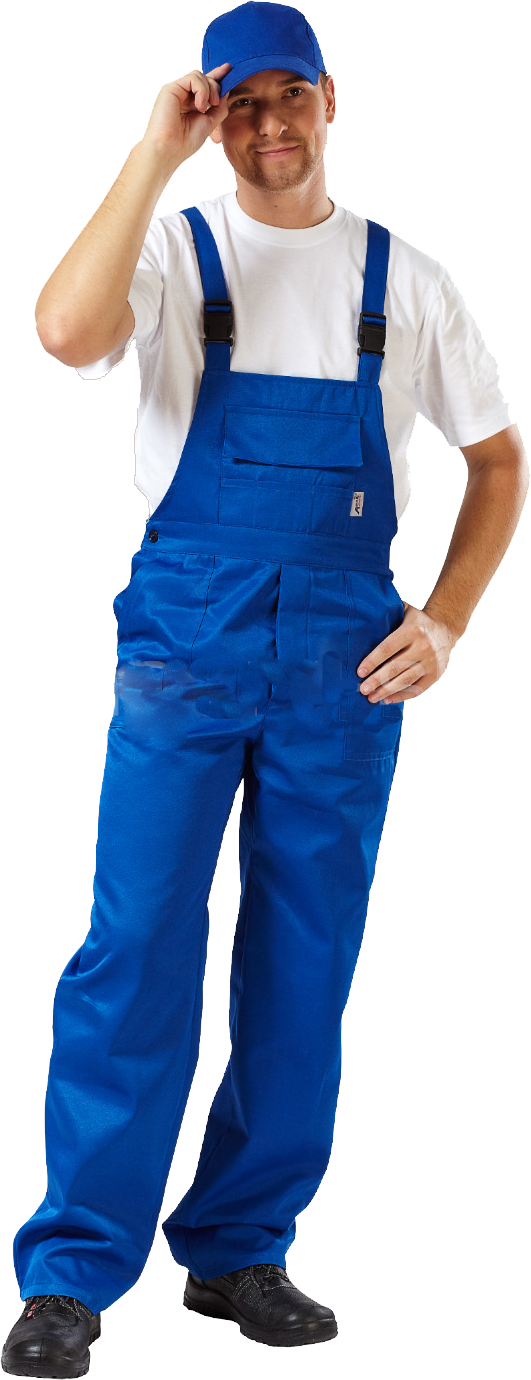 Каждый работник имеет право на:
условия труда, отвечающие требованиям техники безопасности и гигиеническим нормам;
равное вознаграждение за равный труд и не ниже МРОТ;
отдых и оплачиваемые ежегодные отпуска;
возмещение ущерба здоровью, возникшего во время исполнения своих трудовых обязанностей;
судебную защиту своих трудовых прав.
ТРУДОВОЕ       ПРАВО
Основным источником юридических норм о труде является Трудовой Кодекс Российской Федерации.
Трудовой кодекс — законодательный акт о труде, принят 30 декабря 2001 г.
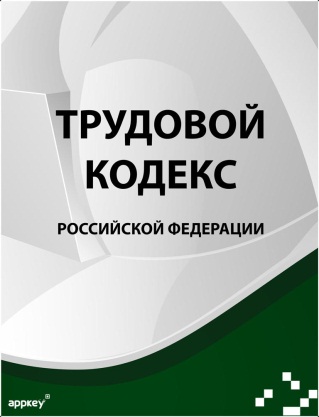 Кодекс определяет трудовые отношения между работниками и работодателями и имеет приоритетное значение перед другими федеральными законами, связанными с трудовыми отношениями, с Указами Президента РФ, Постановлениями Правительства РФ и др.
Включает 6 частей, 14 разделов и 424 статьи
ТРУДОВОЕ       ПРАВО
Ключевые понятия современного Трудового кодекса Российской Федерации
коллективный договор и соглашения
трудовой договор
рабочее время
время отдыха
оплата и нормирование труда
субъекты трудовых правоотношений
работник
работодатель
трудовая книжка
совместительство
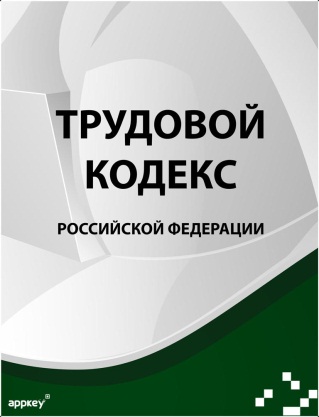 ТРУДОВОЙ      ДОГОВОР
Общие положения заключения трудового договора (контракта).
ТРУДОВОЙ ДОГОВОР (КОНТРАКТ) - это соглашение между
работодателем и работником, по которому работник обязуется выполнять работу по определенной специальности, а работодатель - обязуется выплачивать справедливую заработную плату и обеспечивать надлежащие условия труда.
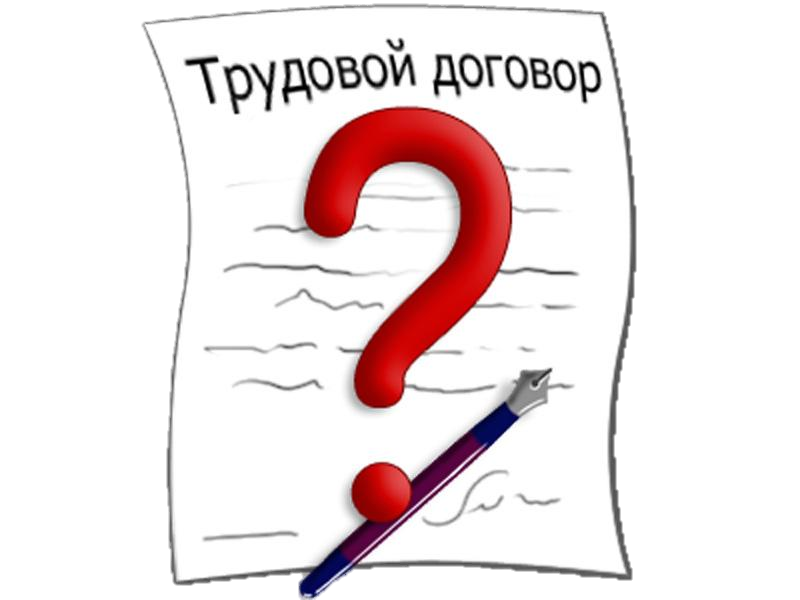 ТРУДОВОЙ      ДОГОВОР
Правоспособность заключать трудовой договор наступает с 14 лет. Однако допускается и прием на работу учащихся школ для выполнения легкого труда, не причиняющего вреда здоровью, в свободное от учебы время с более раннего возраста.
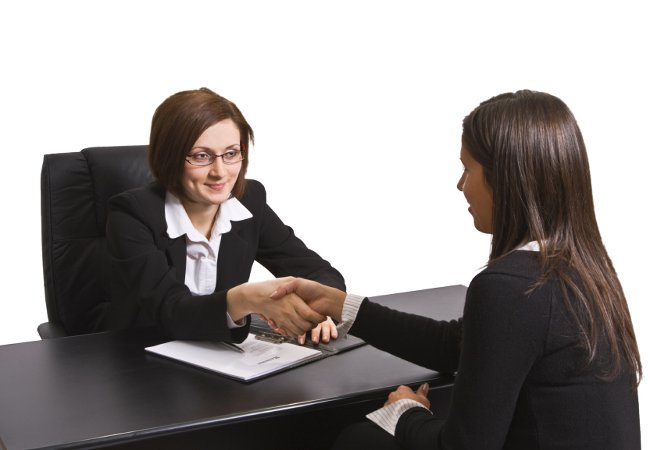 Не допускается ограничение прав или предоставление преимуществ при приеме 
на работу граждан по:
национальному, 
расовому, 
религиозному,
половому признакам
ТРУДОВОЙ      ДОГОВОР
Трудовые договоры заключаются в письменной форме в следующей последовательности:
1.
будущий работник пишет заявление о приеме на работу, ставит дату и подписывает заявление.
в случае подписания директором заявления, секретариат издает приказ о приеме на работу, который доводится до работника под расписку;
2.
3.
производится оформление трудовой книжки работника (не более чем в течение 5-ти дневного срока).
ТРУДОВОЙ      ДОГОВОР
При приеме на работу запрещается требовать от поступающего документы, помимо предусмотренных законодательством: диплом, паспорт.
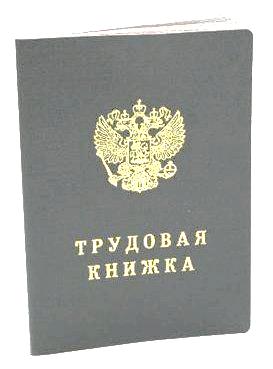 В некоторых случаях 
(при приеме на работу на предприятия питания, детской одежды, фармакологии), гражданин обязан предъявить и медицинскую справку.
При  заключении трудового договора может быть оговорено и наличие испытательного срока (не более 6 мес.). В течение этого периода на работника ПОЛНОСТЬЮ распространяется законодательство о труде.
ТРУДОВОЙ      ДОГОВОР
Запрещается устанавливать испытательный срок для лиц:
не достигших 18 лет;
молодых рабочих по окончании ими ПТУ;
молодых специалистов по окончании ими ВУЗов и ССУЗов;
при приеме временных или сезонных рабочих
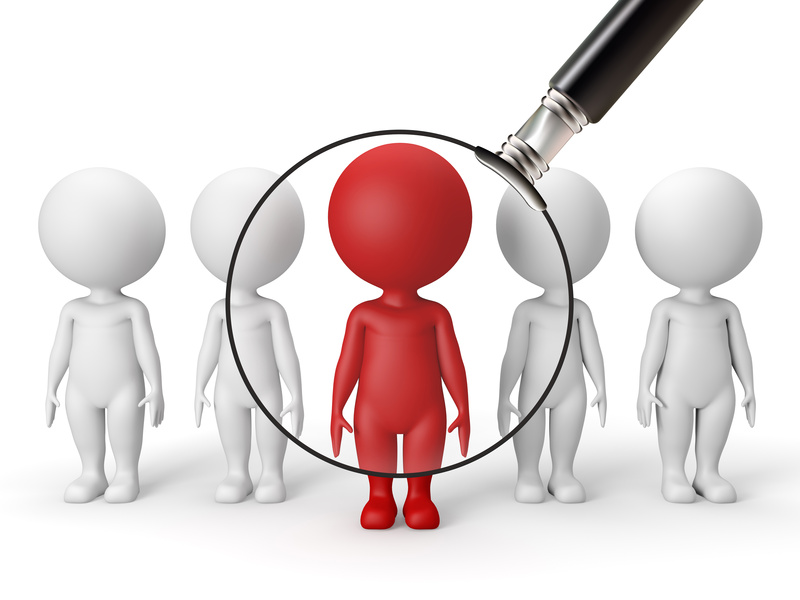 Если оговоренный срок испытания истек, а работник продолжает работу, автоматически считается, что он выдержал испытание.
ТРУДОВОЙ      ДОГОВОР
Необоснованный отказ при приеме на работу запрещен. Однако существует ряд положений, согласно которым вправе отказать в приеме на работу:
лицам, не достигшим 18 лет;
женщинам при приеме на работу, сопряженную с вредными и опасными условиями труда;
лицам, без требуемого специального образования и без наличия требуемого документа, удостоверяющего квалификацию;
лицам, в отношении которых имеется приговор суда, лишающий гражданина права занимать какую-либо должность;
лица, условно осужденные и условно освобожденные, обязаны работать там, куда он получили направление, принимать таких лиц на работу руководитель не обязан и может действовать по собственному усмотрению.
ТРУДОВОЙ      ДОГОВОР
После приема на работу администрация предприятия обязана довести сведения работника:
условия работы;
размер оплаты труда;
права и обязанности работника;
правила соблюдения техники безопасности на рабочем месте и правила производственной санитарии.
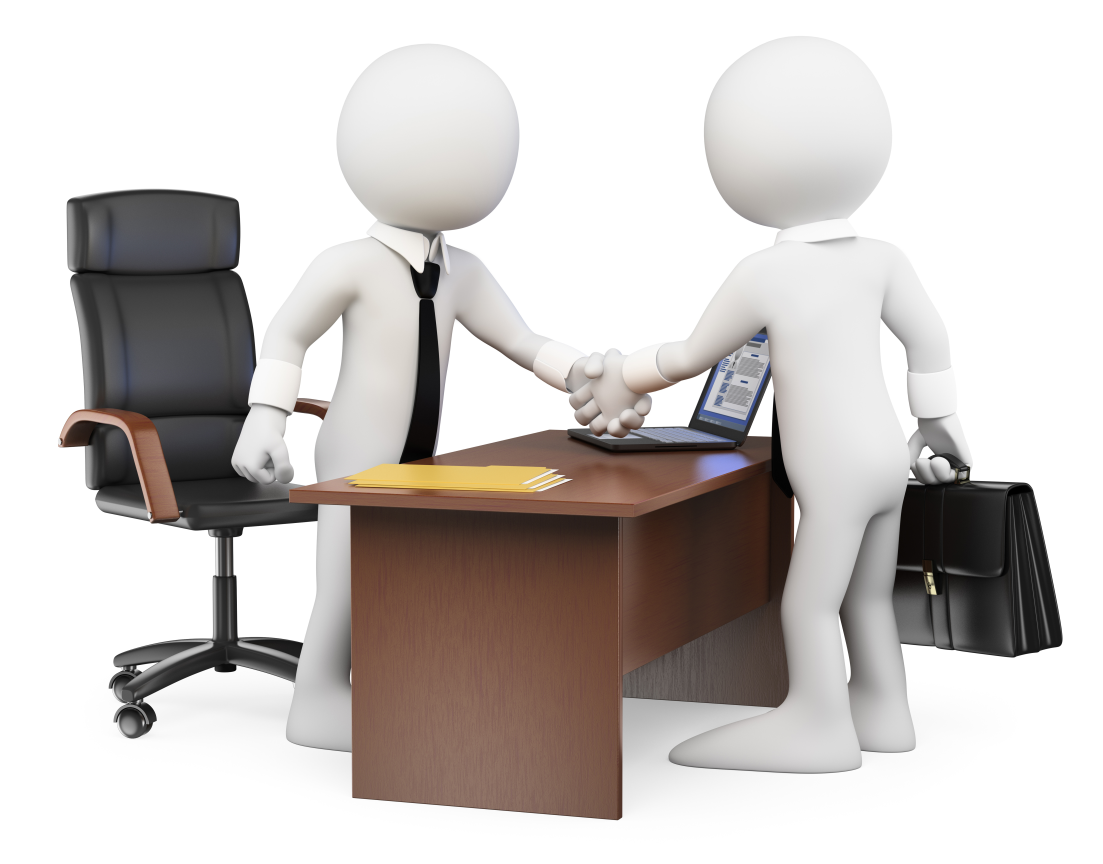 ТРУДОВОЙ      ДОГОВОР
Прекращение трудового договора осуществляется с опорой на следующие основания:
соглашение сторон
истечение срока трудового договора
призыв работника в армию
расторжение договора по инициативе работника.
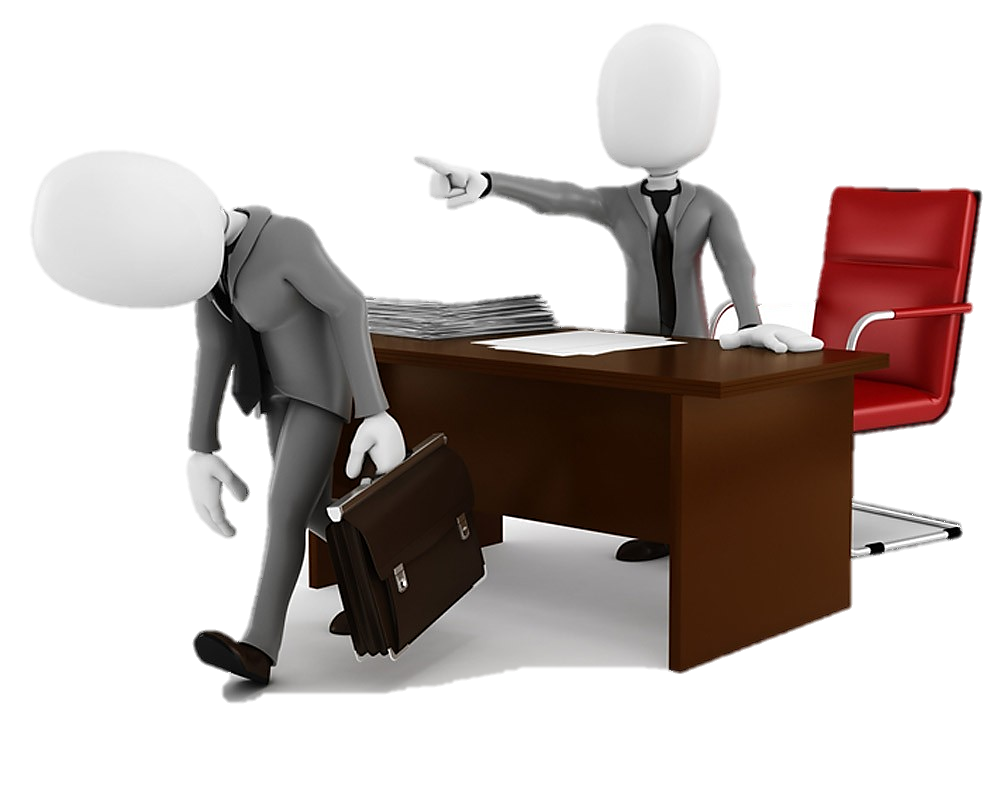 расторжение договора по инициативе администрации
перевод на другую работу.
вступление в законную силу приговора суда о лишении свободы.
ТРУДОВОЙ      ДОГОВОР
Не могут быть уволены по инициативе администрации:
беременные женщины;
работники, имеющие детей в возрасте до 3 лет;
несовершеннолетние работники (увольняются по согласованию с комиссией по делам несовершеннолетних)
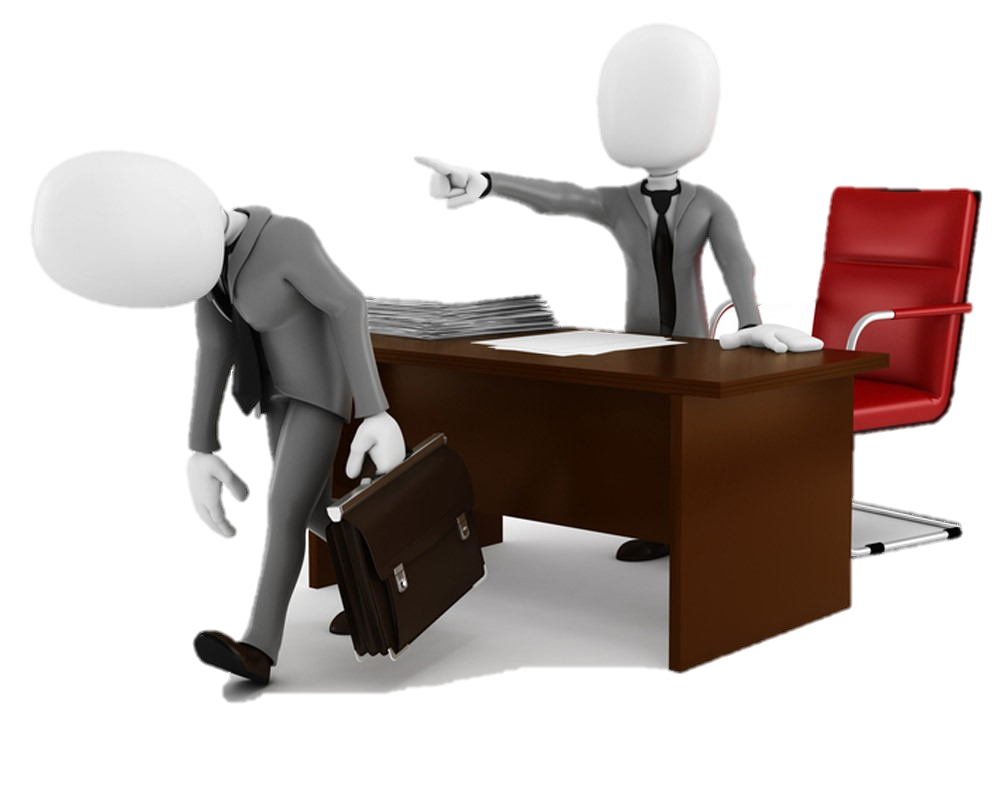 ТРУДОВОЙ      ДОГОВОР
В законе РФ об образовании дополнительно к положениям об увольнении по инициативе администрации предусмотрена возможность увольнения:
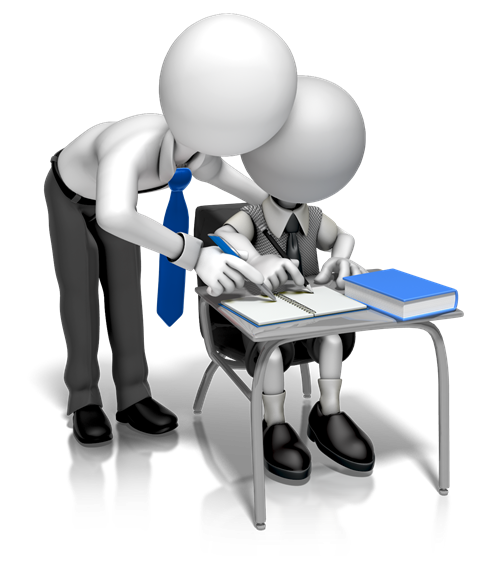 за 2-х кратное нарушение Устава образовательного учреждения, совершенное в течение 1 года;
за появление на работе в нетрезвом состоянии или употребление спиртного на работе;
за применение физического или психического насилия над учащимся.